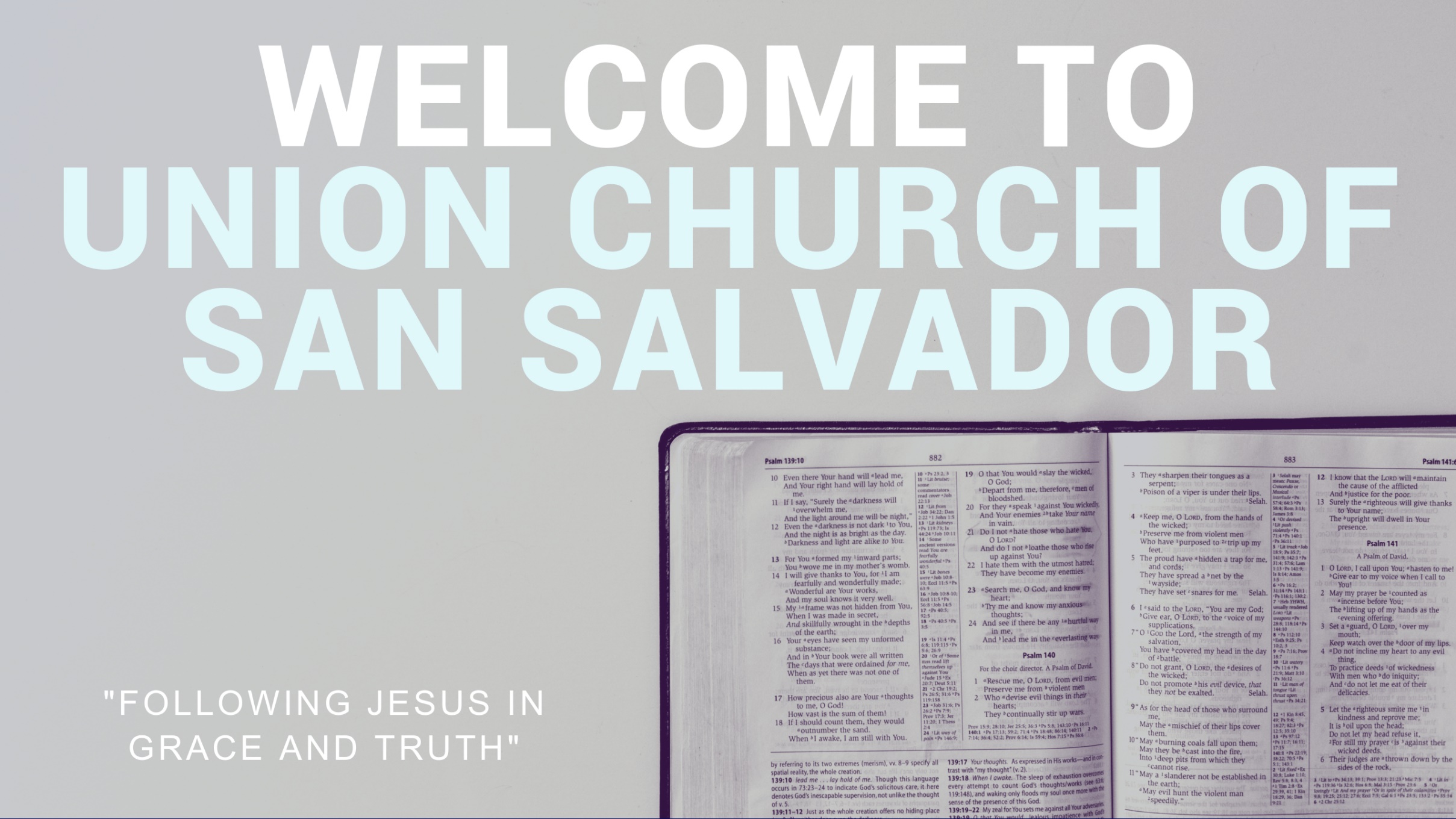 How Can I Keep From Singing
There is an endless song, 
Echoes in my soul
I hear the music ring
And though the storms may come
I am holding on
To the rock I cling
How can I keep
From singing Your praiseHow can I ever say enoughHow amazing is Your love
How can I keep from shouting 
Your name
I know I am loved by the KingAnd it makes my heart want to sing
I will lift my eyes
In the darkest nightFor I know my Savior lives
And I will walk with You
Knowing You'll see me through
And sing the songs You give
How can I keep 
From singing Your praiseHow can I ever say enoughHow amazing is Your love
How can I keep 
From shouting Your nameI know I am loved by the KingAnd it makes my heart want to sing
I can sing in the troubled timesSing when I winI can sing when I lose my stepAnd fall down again
I can sing 'cause You pick me upSing 'cause You're thereI can sing 'cause You hear me, LordWhen I call to You in prayer
I can sing with my last breathSing for I knowThat I'll sing with the angelsAnd the saints around the throne
How can I keep from singing 
Your praise 
How can I ever say enough 
How amazing is Your love
How can I keep from shouting 
Your name 
I know I am loved by the King
and it makes my heart…
I am loved by the King 
And it makes my heart…
I am loved by the King
And it makes my heart want to sing
It is Well
When peace, like a river Attendeth my wayWhen sorrows like sea billows roll
Whatever my lot Thou has taught me to sayIt is well, it is well, with my soul
It is well With my soulIt is well, it is well with my soul
My sin, Oh the bliss of this glorious thoughtMy sin, not in part but the whole
Is nailed to the cross and I bear it no morePraise the LordPraise the Lord, O my soul
It is well with my soulIt is well, it is well with my soul
And Lord, haste the day when my faith shall be sightThe clouds be rolled back as a scroll
The trump shall resound and the Lord shall descendEven so, it is well with my soul
It is well with my soulIt is well, it is well with my soul
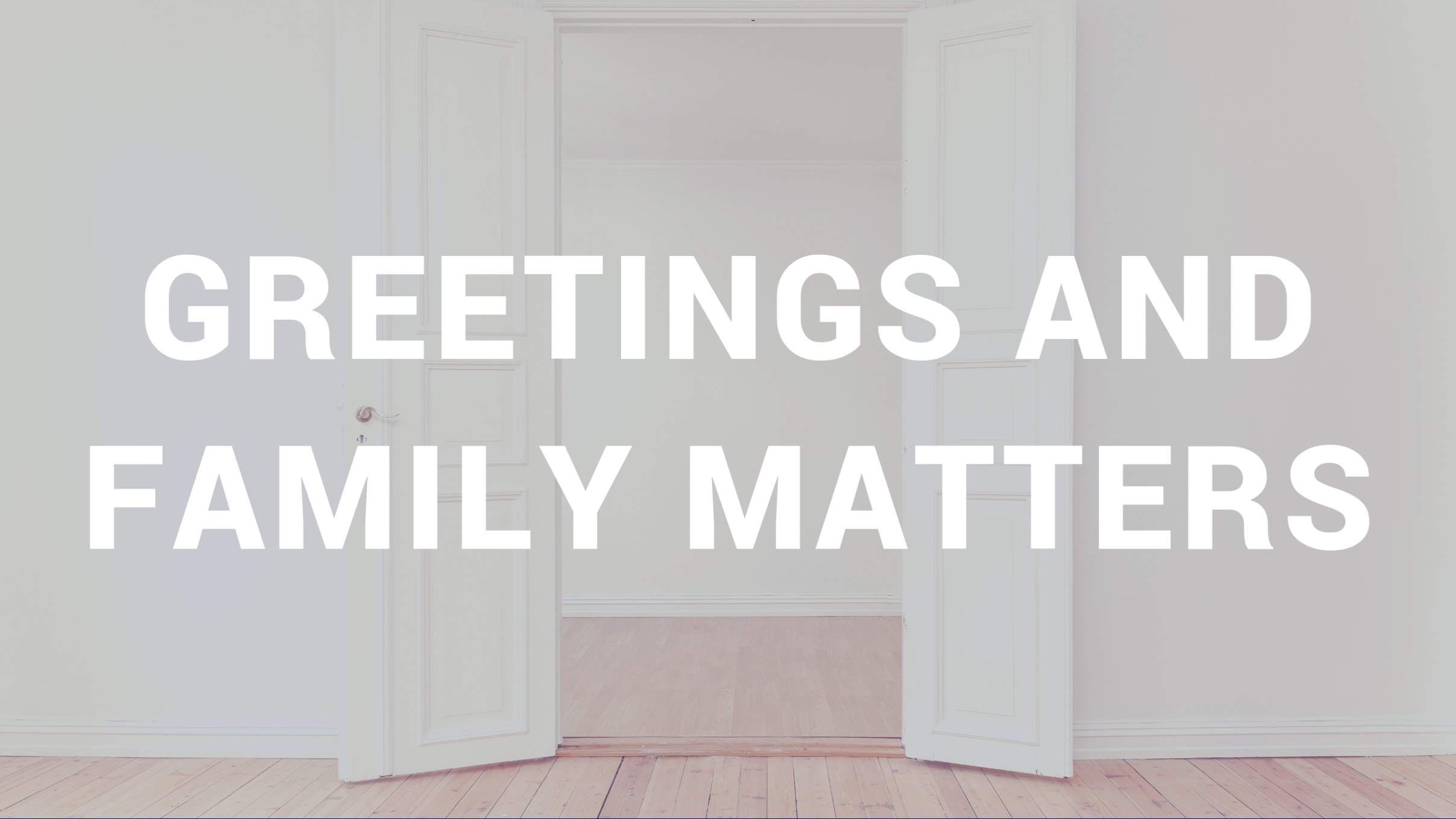 Who You Say I Am
Who am I that the highest KingWould welcome me?I was lost but He brought me inOh His love for meOh His love for me
Who the Son sets freeOh is free indeedI'm a child of GodYes I am
Free at last, He has ransomed meHis grace runs deepWhile I was a slave to sinJesus died for meYes He died for me
Who the Son sets freeOh is free indeedI'm a child of GodYes I am
In my Father's houseThere's a place for meI'm a child of GodYes I am
I am chosenNot forsakenI am who You say I amYou are for meNot against meI am who You say I am
I am chosenNot forsakenI am who You say I amYou are for meNot against meI am who You say I am
Who the Son sets freeOh is free indeedI'm a child of GodYes I am
In my Father's houseThere's a place for meI'm a child of GodYes I am
No Longer Slaves
You unravel me
With a melodyYou surround me with a song
Of deliverance
From my enemiesTill all my fears have gone
I'm no longer a slave to fearI am a child of God
I'm no longer a slave to fearI am a child of God
From my mothers wombYou have chosen meLove has called my name
I've been born again
Into a familyYour blood flows through my veins
I'm no longer a slave to fearI am a child of God
I'm no longer a slave to fearI am a child of God
I'm no longer a slave to fearI am a child of God
You split the seaSo I could walk right through itMy fears were drowned 
In perfect love
You rescued me and IStand and singI am child of God
You split the seaSo I could walk right through itYou drowned my fears
In perfect love
You rescued me and I willStand and singI am child of God
I'm no longer a slave to fearI am a child of God
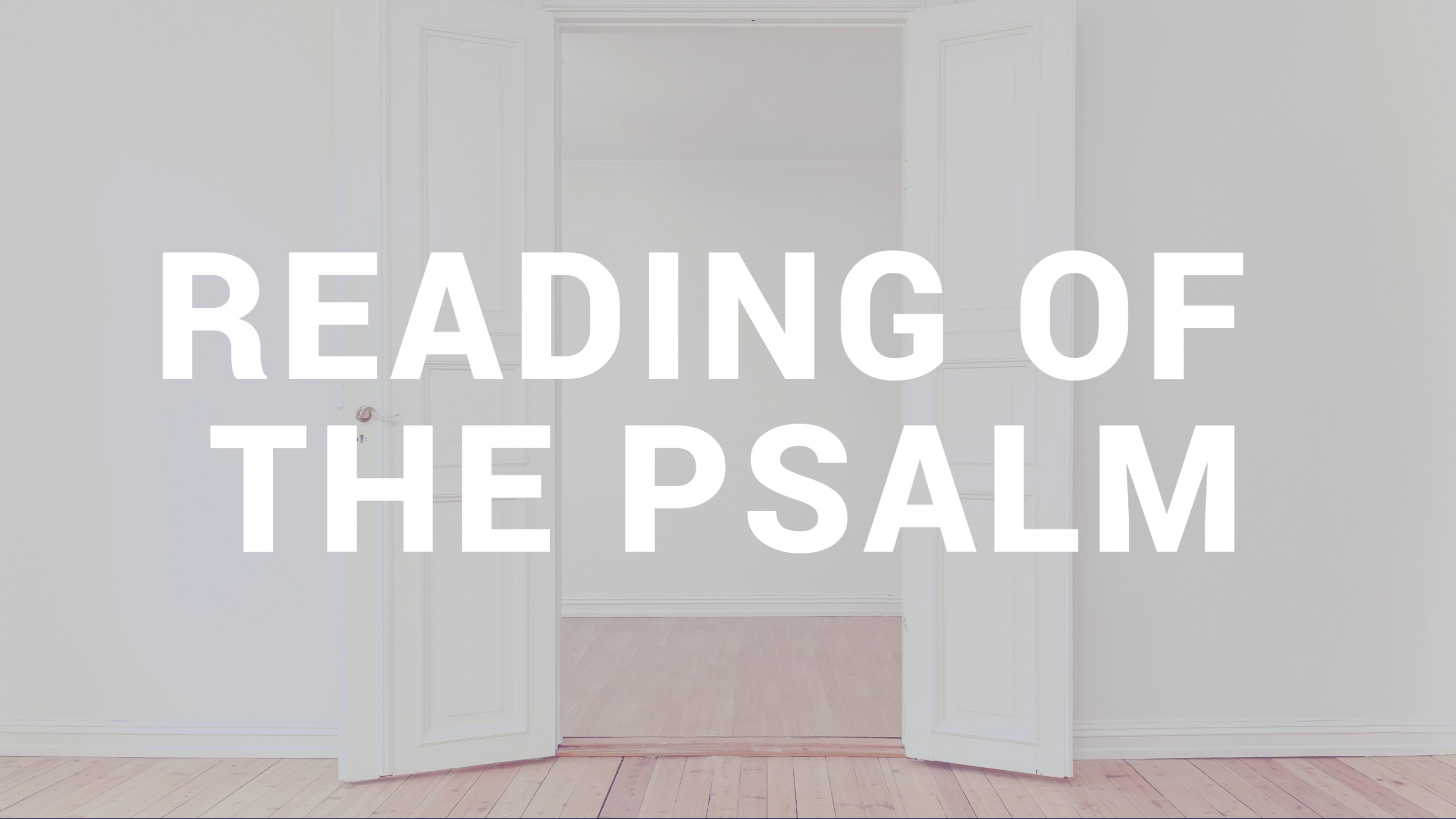 Psalm 8
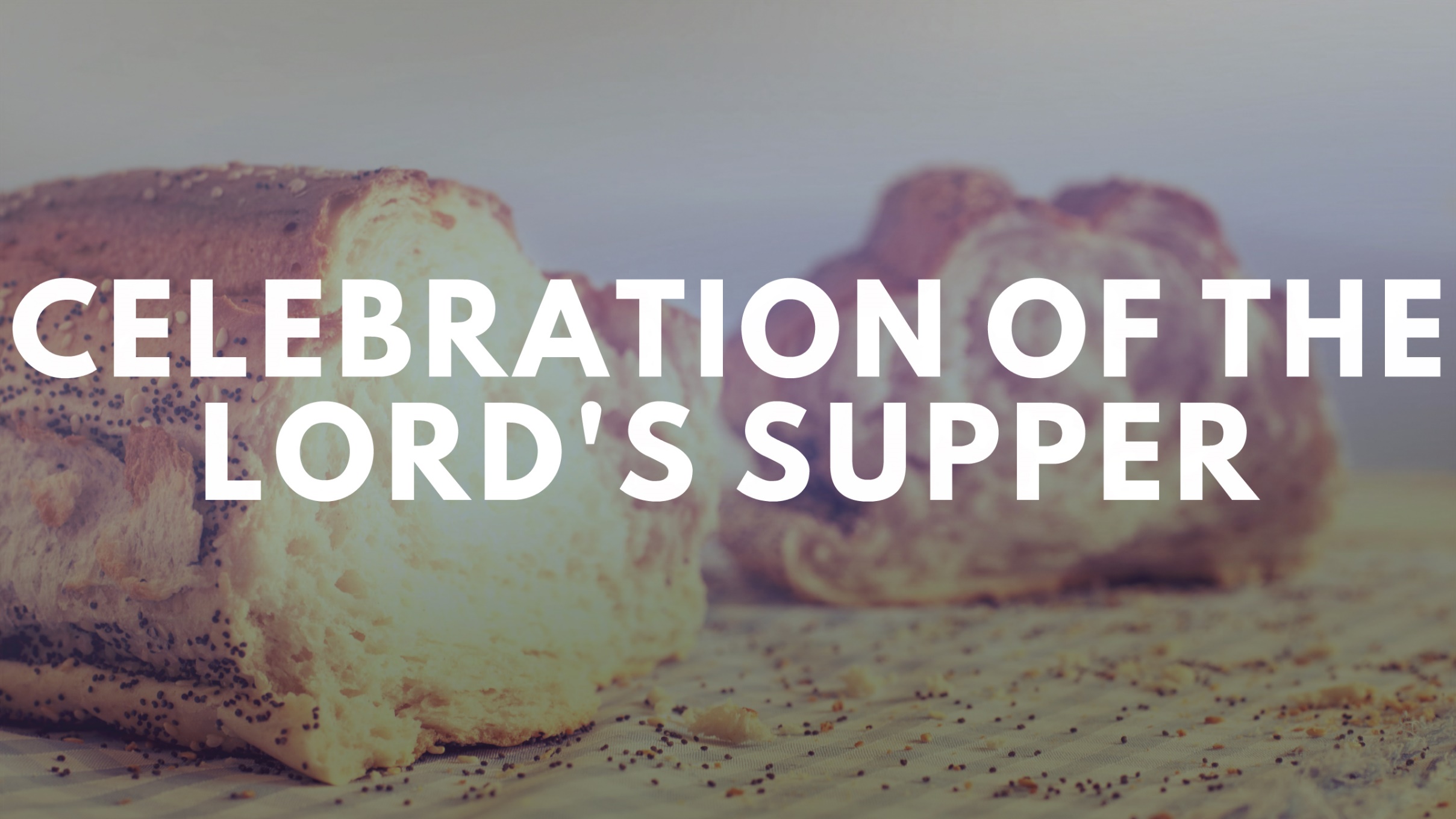 Jesus Calls Out Fakes!
Do you truly know your heart?
Then Jesus said to the crowds and to His disciples, “The scribes and Pharisees sit on Moses’ seat,  																												                      Matt. 23:1-2 ESV
so do and observe whatever they tell you, but not the works they do. For they preach, but do not practice.																		                Matt. 23:3 ESV
They tie up heavy burdens, hard to bear, and lay them on people’s shoulders, but they themselves are not willing to move them with their finger. 																		                    Matt. 23:4 ESV
and they love the place of honor at feasts and the best seats in the synagogues, and greetings in the marketplaces and being called rabbi by others. 																		              Matt. 23:6-7 ESV
But you are not to be called rabbi, for you have one teacher, and you are all brothers.  And call no man your father on earth, for you have one Father, who is in heaven.																	 Matt. 23:8-9 ESV
Neither be called instructors, for you have one instructor, the Christ. The greatest among you shall be your servant. 														               Matt. 23:10-11 ESV
Whoever exalts himself will be humbled, and whoever humbles himself will be exalted.														            Matt. 23:12 ESV
Matt. 23:13-15 ESV
Woe—describes impending judgment!
Matt. 23:16-22 ESV
Matthew 23:23-24 ESV
Matthew 23:25-26 ESV
“Watch over your heart with all diligence, for from it flow the springs of life.” 
															Prov. 4:23
Matthew 23:27-28 ESV
Matthew 23:29-36 ESV
“O Jerusalem, Jerusalem, the city that kills the prophets and stones those who are sent to it! 	              																						         														Matt. 23:37 ESV
How often would I have gathered your children together as a hen gathers her brood under her wings, and you were not willing! 												              																						  Matt. 23:37 ESV
See, your house is left to you desolate.  For I tell you, you will not see Me again, until you say, ‘Blessed is he who comes in the name of the Lord.’”												              														 Matt. 23:38-39 ESV
“yet you refuse to come to Me that you may have life.” 												              																					     John 5:40 ESV
The thief comes only to steal and kill and destroy.  I came that you may have life and have it abundantly.  	
															John 10:10 ESV
Following Jesus should be our heartfelt motive for all we do!
Christ is Enough
Christ is my reward And all of my devotionNow there's nothing in this world that could ever satisfy
Through every trialMy soul will singNo turning backI've been set free
Christ is enough for meChrist is enough for meEverything I need is in You Everything I need
Christ my all in allThe joy of my salvationAnd this hope will never failHeaven is our home
Through every stormMy soul will singJesus is hereTo God be the glory
Christ is enough for meChrist is enough for meEverything I need is in YouEverything I need
I have decided to follow JesusNo turning backNo turning back
I have decided to follow JesusNo turning backNo turning back
The cross before meThe world behind meNo turning backNo turning back
The cross before meThe world behind meNo turning backNo turning back
Christ is enough for meChrist is enough for meEverything I need is in YouEverything I need
Christ is enough for meChrist is enough for meEverything I need is in You Everything I need
I have decided to follow JesusNo turning backNo turning back
I have decided to follow JesusNo turning backNo turning back
I have decided to follow JesusNo turning backNo turning back
I have decided to follow JesusNo turning backNo turning back
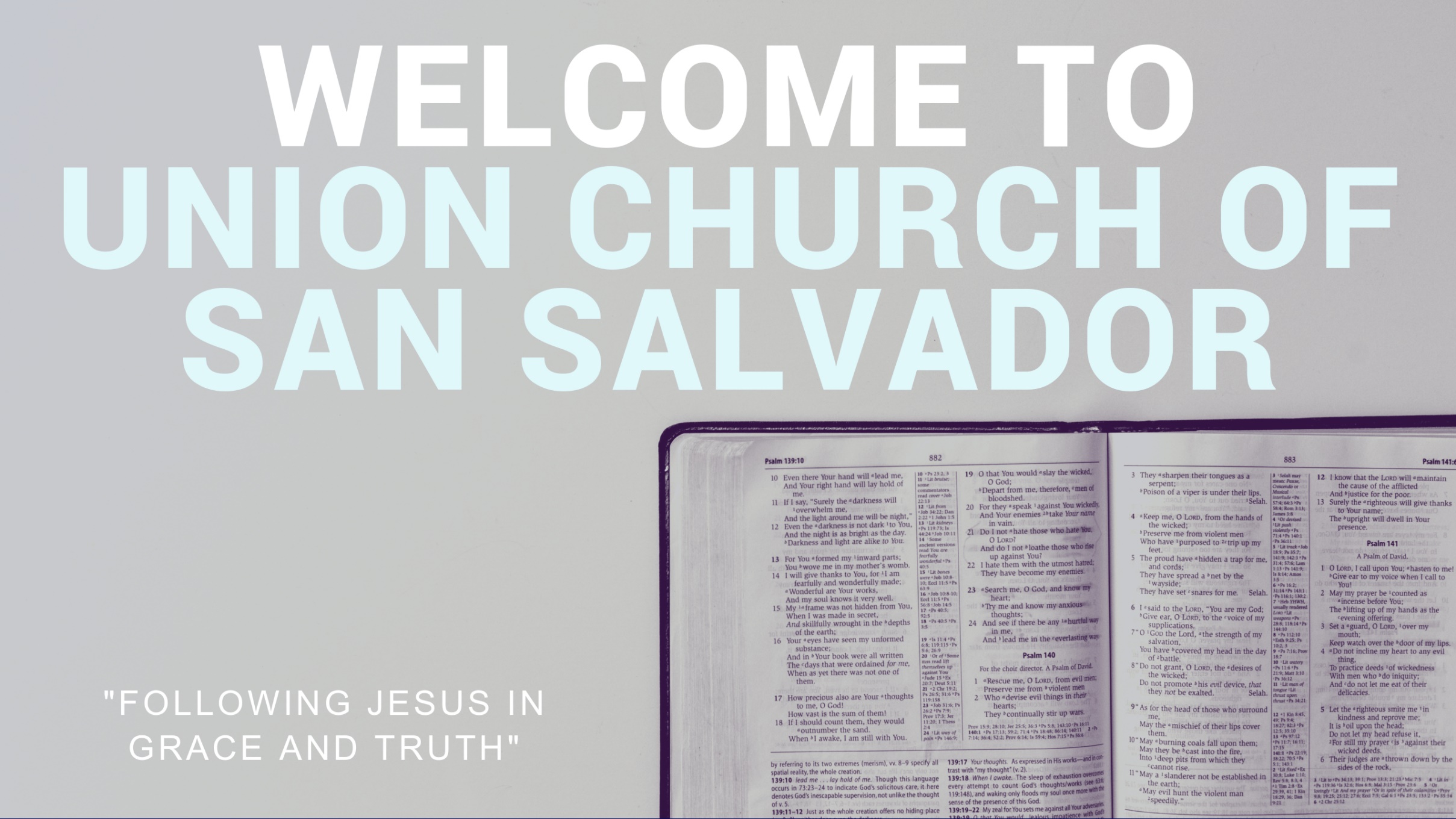